ZOOM- zajęcia zdalne
Organizacja zajęć
Wchodzimy w poniższy link :
https://vc.pwr.edu.pl
2. logujemy się z użyciem loginu i hasła do poczty PWr
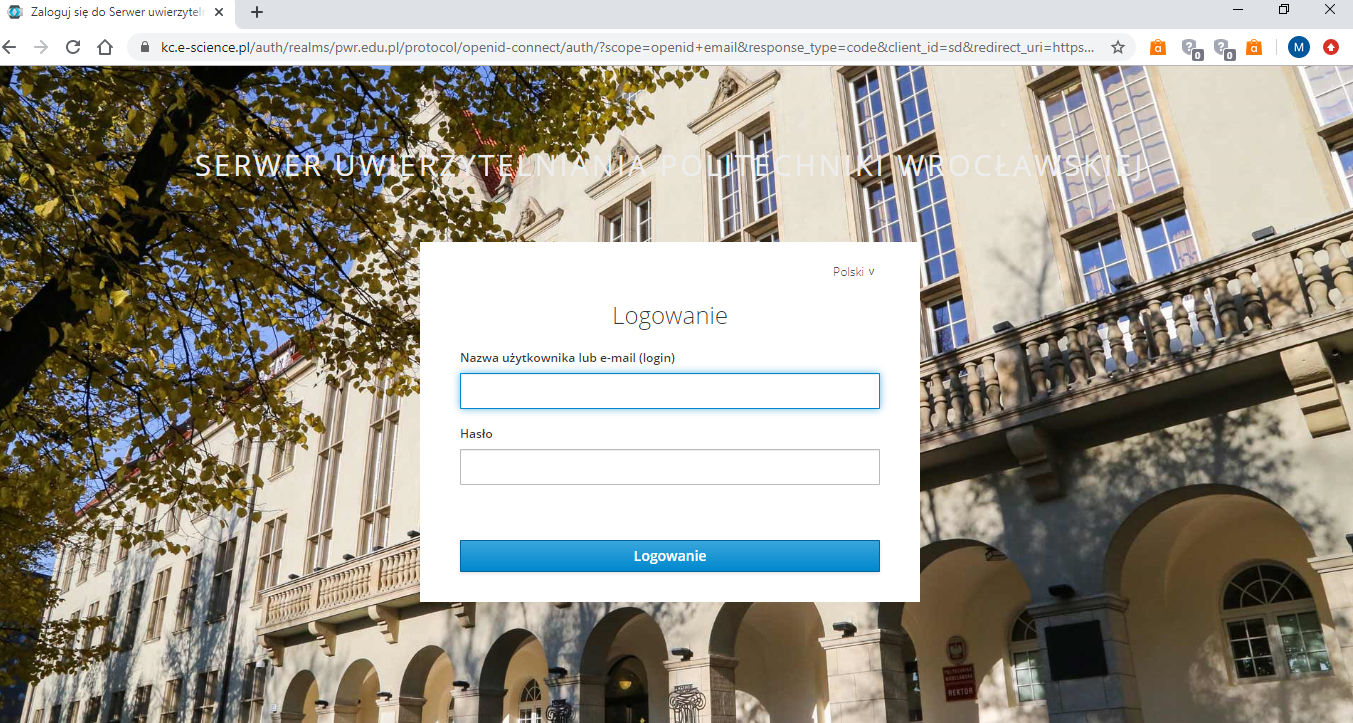 Okienko jest bardzo podobne do poczty pracowniczej.
3.Po zalogowaniu pojawi się lista kursów, które osoba logująca się prowadzi, wraz z harmonogramem
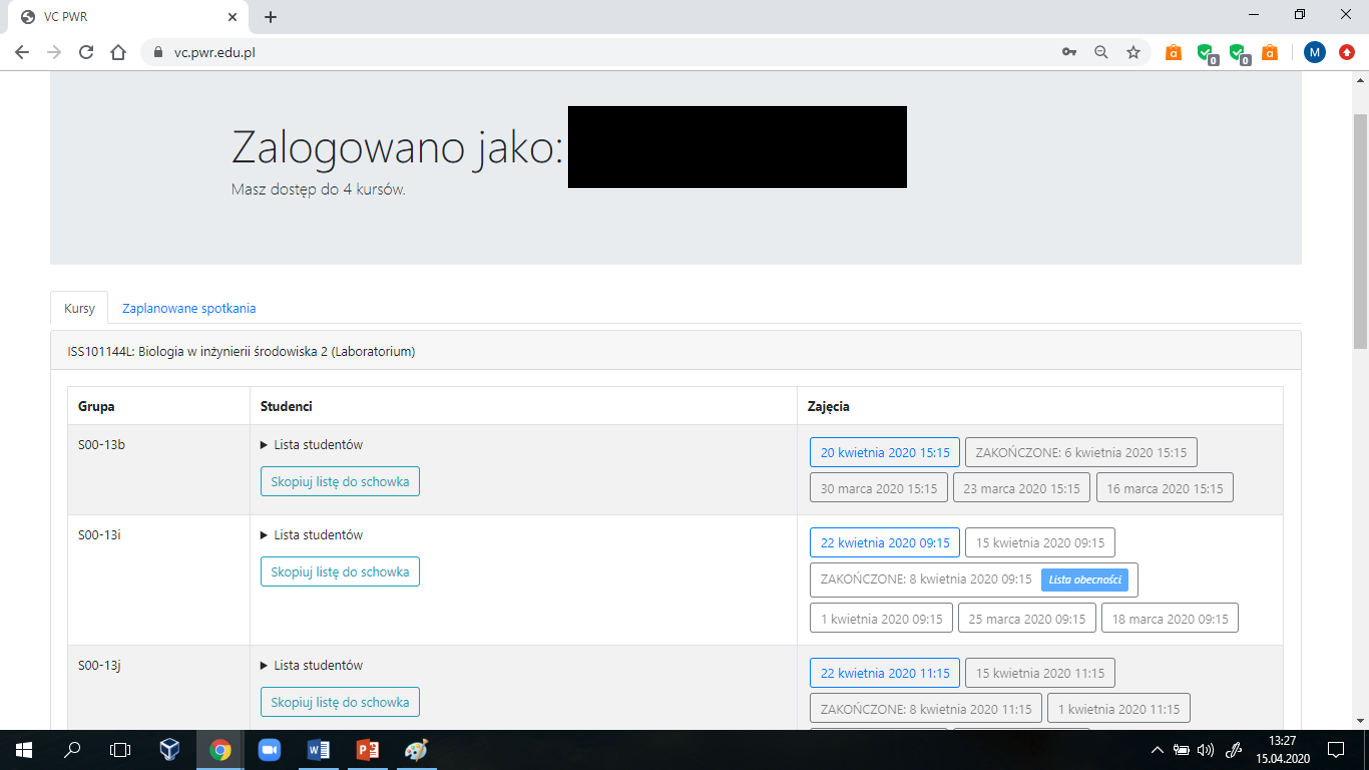 4. Wybrać datę i godzinę zajęć, które chcemy przeprowadzić
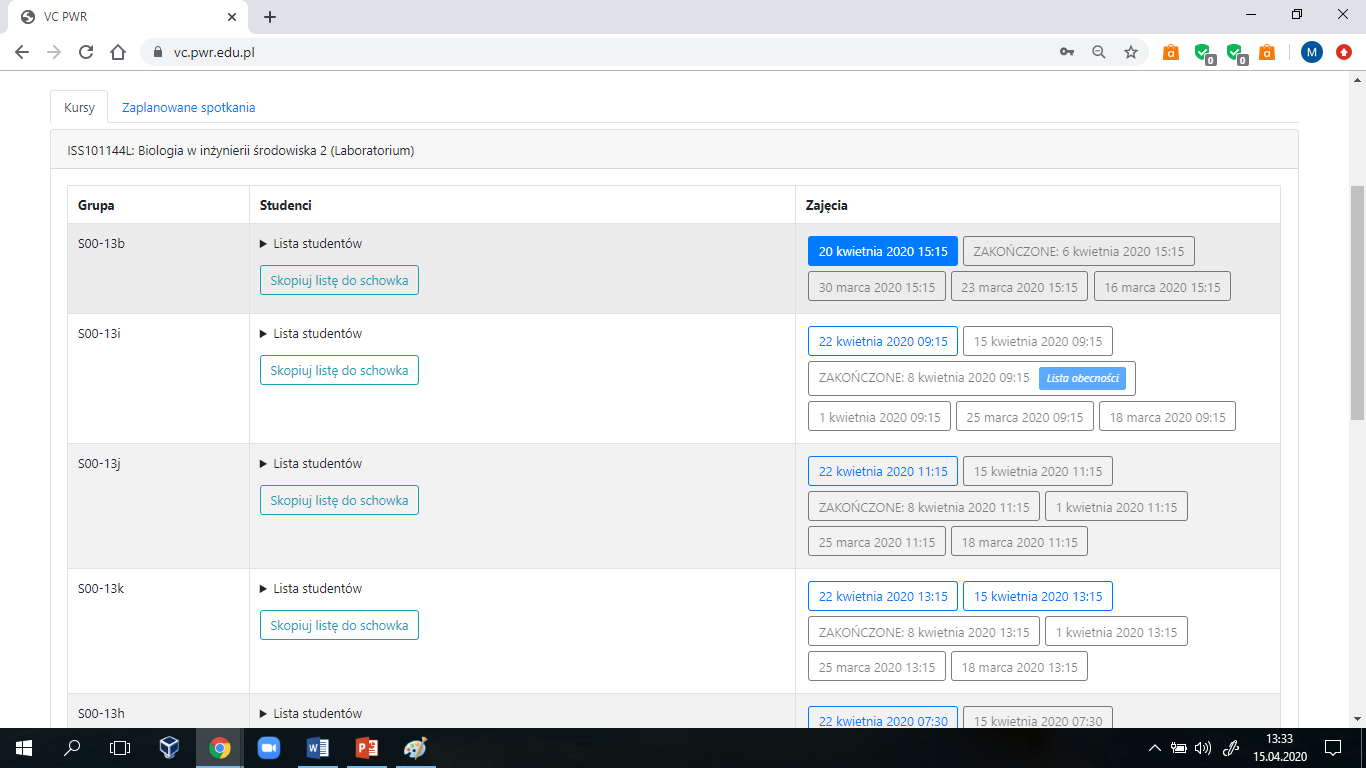 5. Po wybraniu daty spotkania i naciśnięcia ZAPLANUJ wszyscy studenci z grupy dostaną linka, przez którego będą mogli uczestniczyć w zajęciach
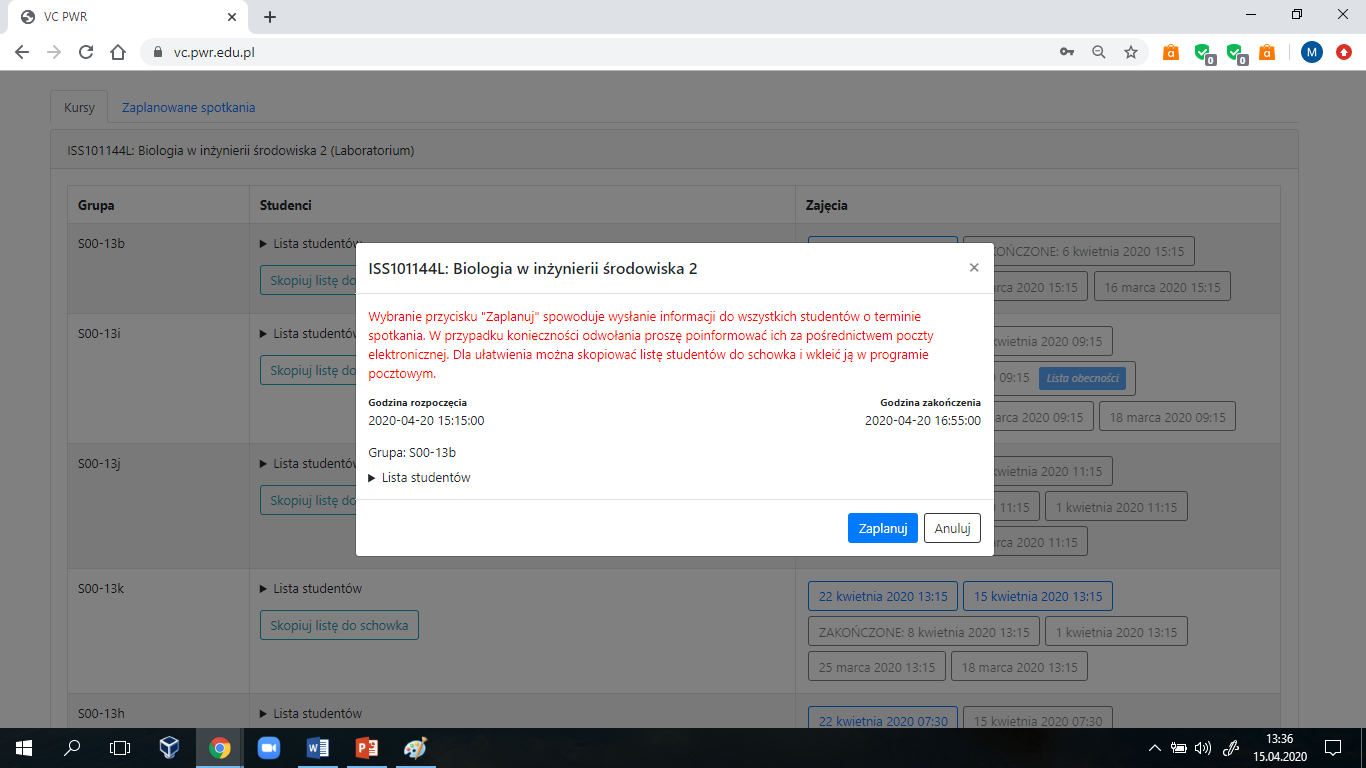 Nic nie trzeba dodatkowo studentom wysyłać tylko się z nimi połączyć. A jak to zrobić? Taka informacja na kolejnych slajdach.
6. W celu uzyskania dostępu do platformy wideokonferencyjnej należy przejść na stronę https://pwr-edu.zoom.us/ kliknąć przycisk Zaloguj i zalogować się korzystając z adresu e-mail i hasła do poczty PWr.
Otworzy się platforma do wideokonferencji
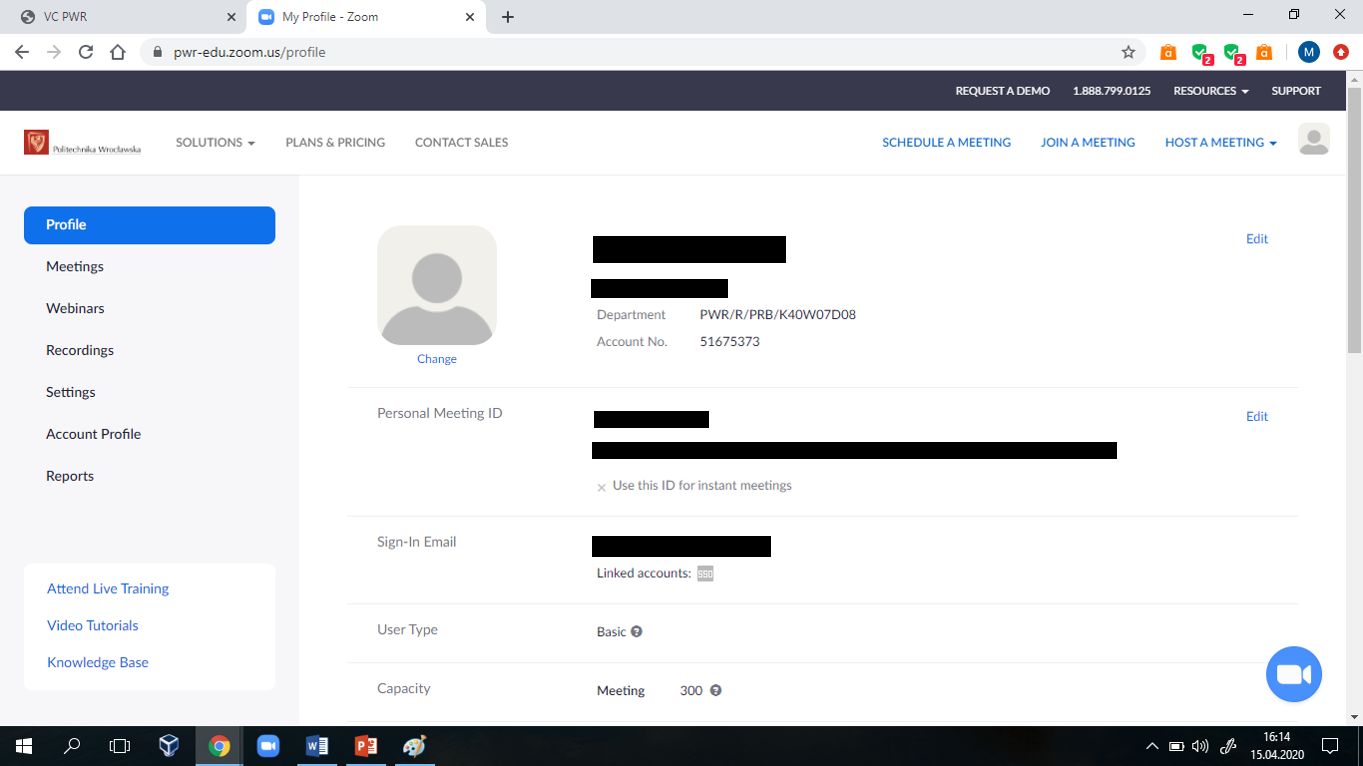 7. Aby uzyskać dostęp do wszystkich zaplanowanych spotkań (zajęć) przejść do zakładki meetings – aby rozpocząć spotkanie/zajęcia wystarczy nacisnąć START (o zaplanowanej godzinie) i gotowe
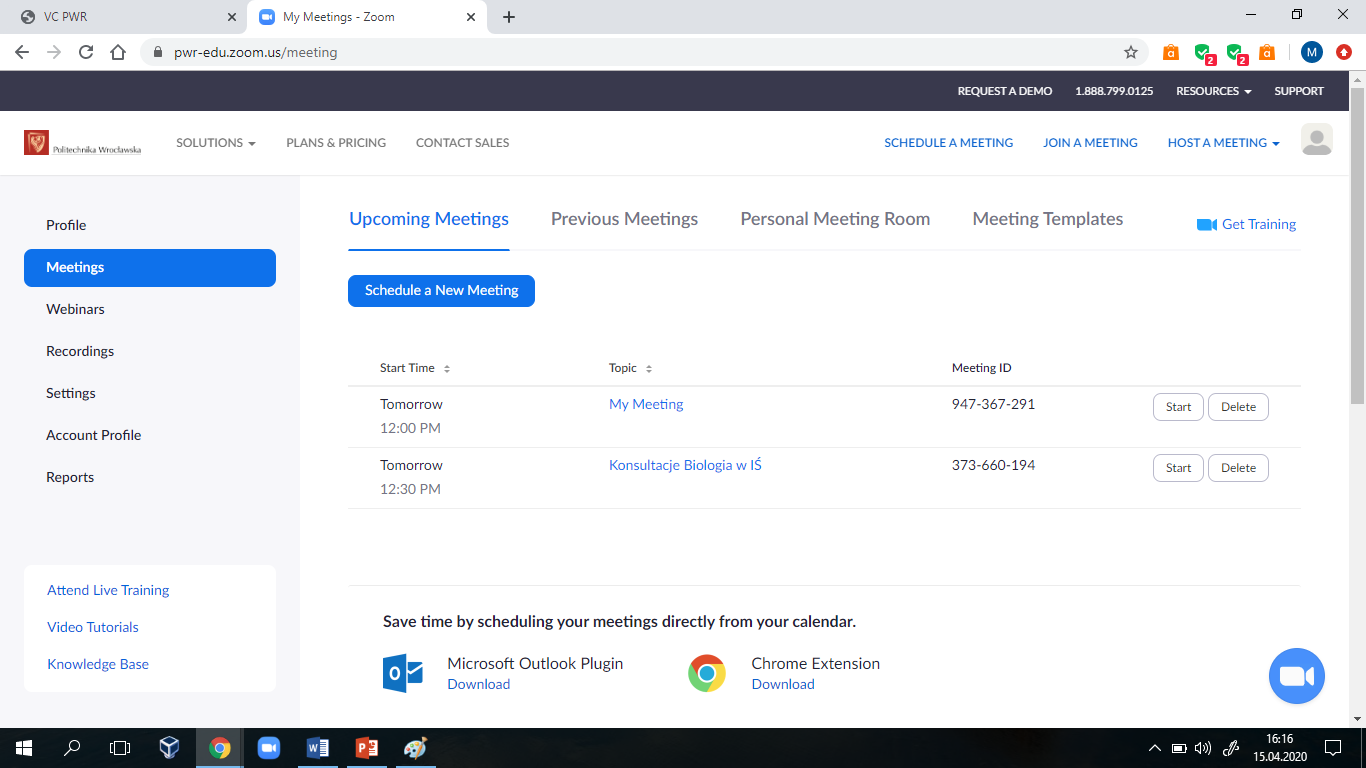 Planowanie zajęć, które nie są w planie np. konsultacje lub zebrania grup badawczych
1. Przejść na stronę https://pwr-edu.zoom.us/ kliknąć przycisk Zaloguj i zalogować się korzystając z adresu e-mail i hasła do poczty PWr.
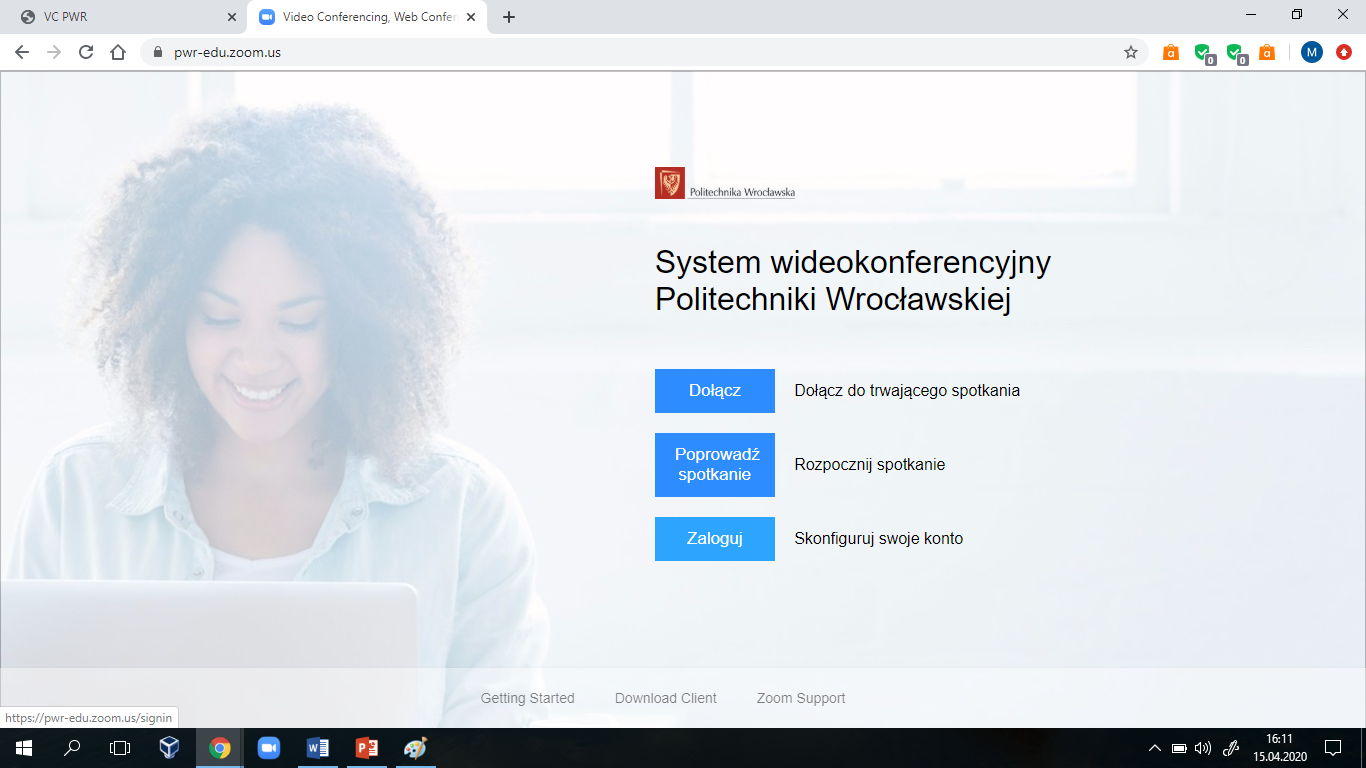 2. W zakładce meetings wybrać schedule a new meeting
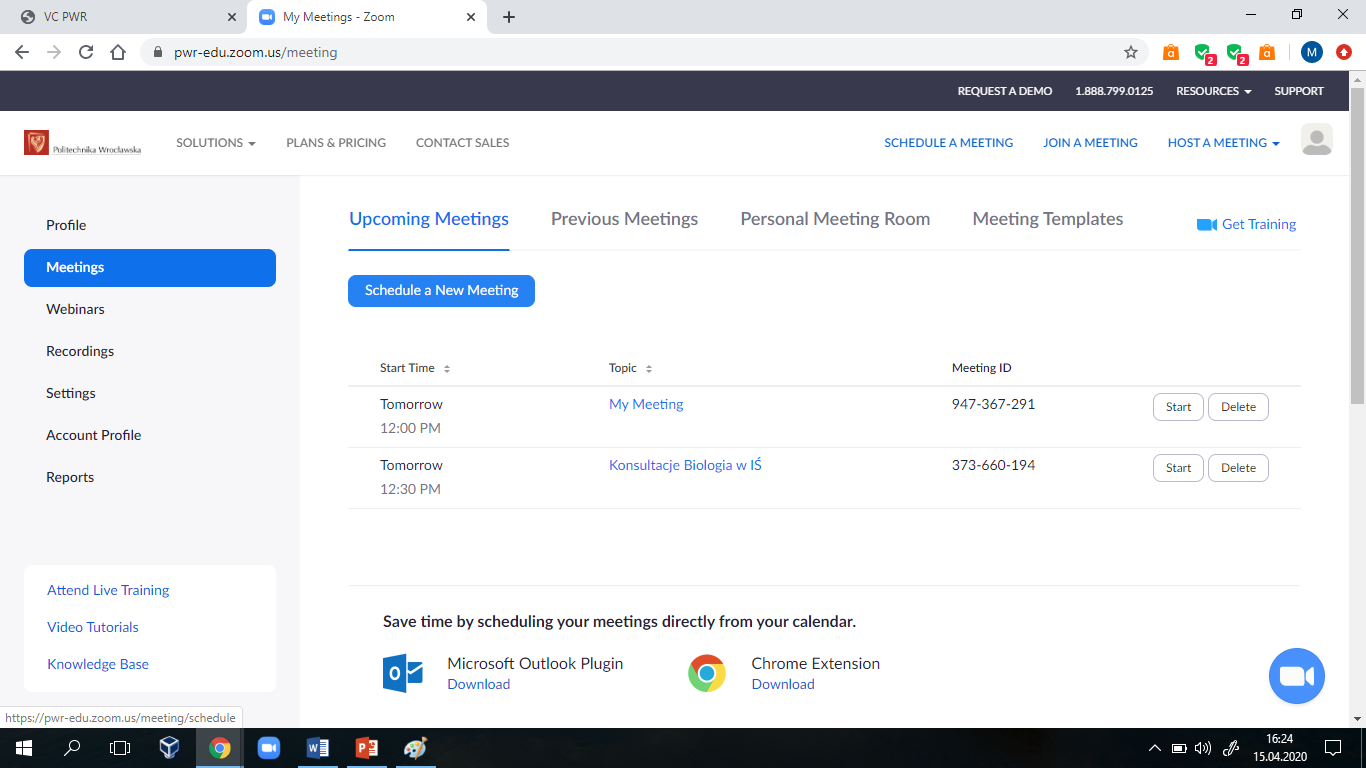 3. Uzupełnić szczegóły spotkania
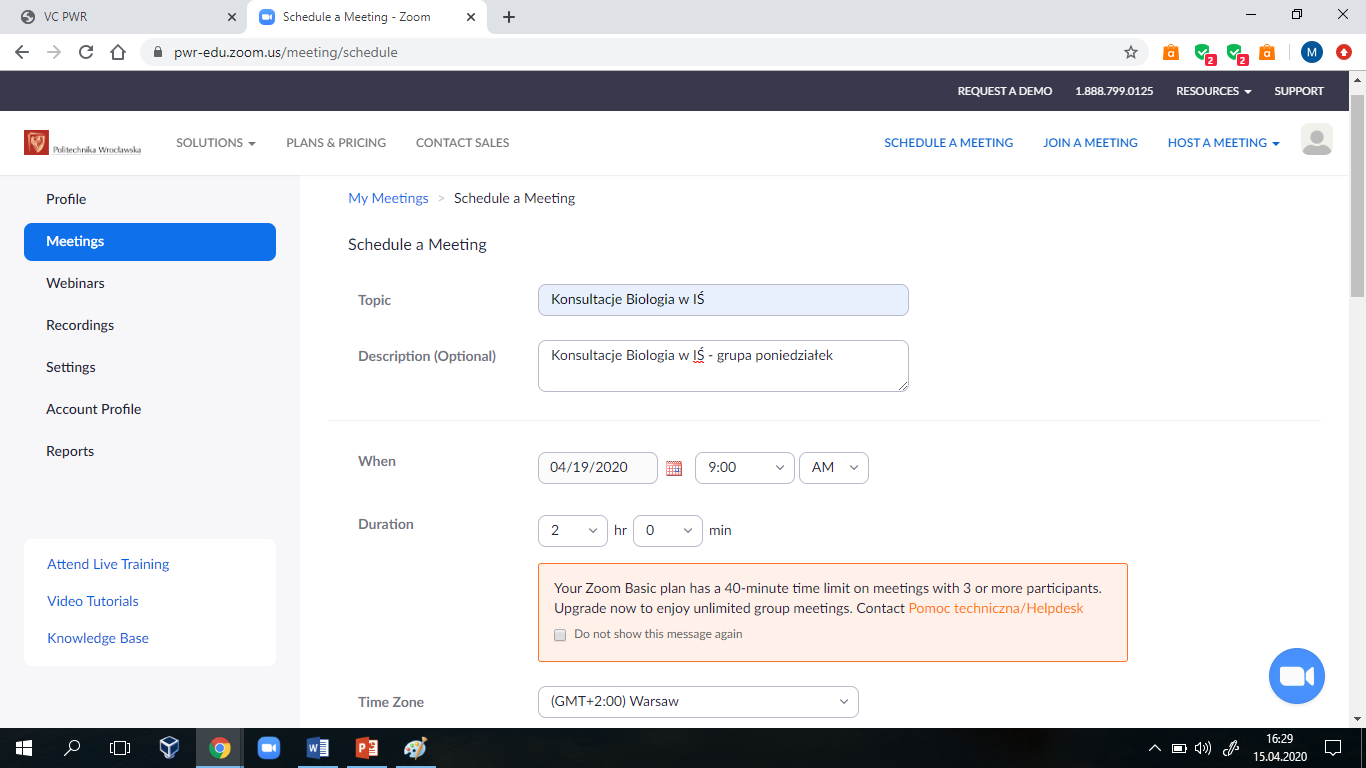 Wpisać nazwę spotkania
Można robić opis ale nie jest to konieczne
Ustawić godzinę spotkania
Wybrać czas trwania spotkania
Szczegóły spotkania c.d.
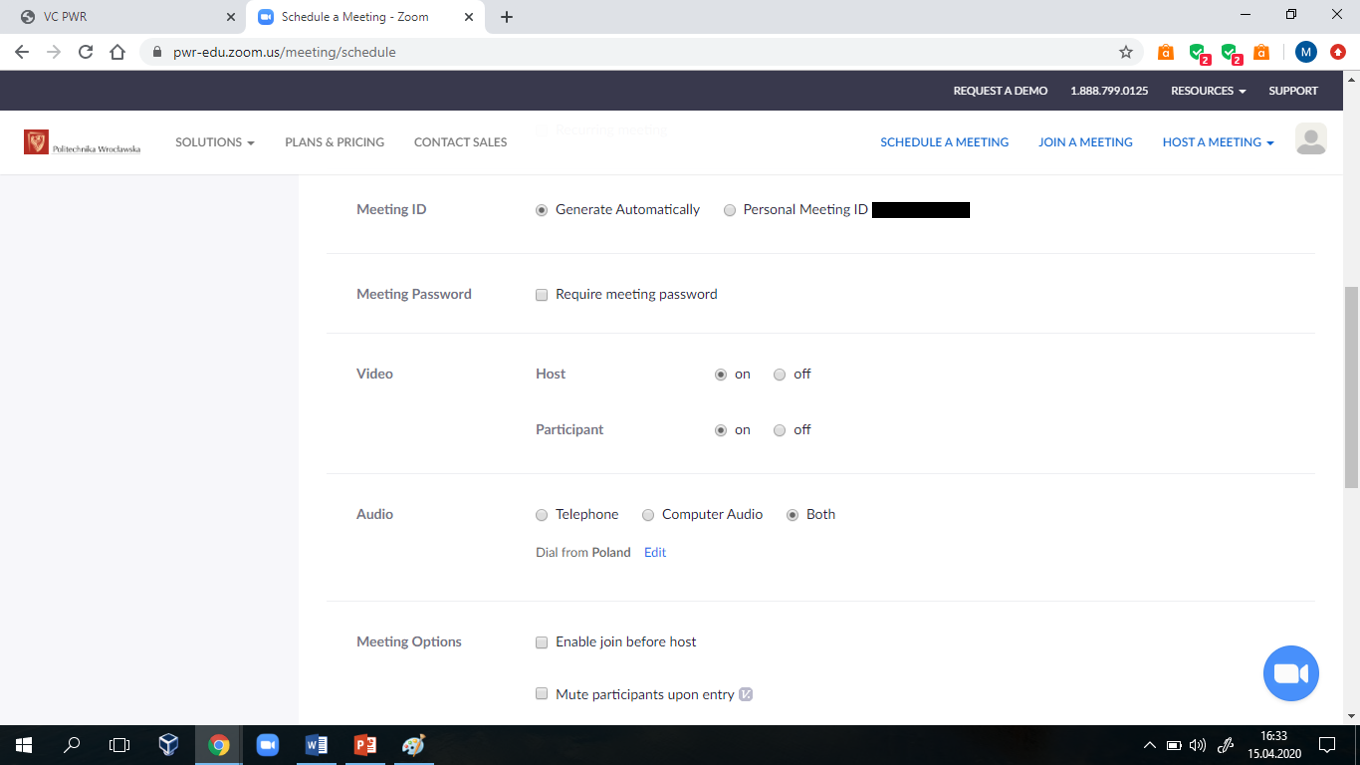 Odznaczyć hasło- jeśli się zapomni, to trzeba podać hasło studentom
Zaznaczyć włączenie kamery u siebie i u studentów
Szczegóły spotkania c.d. – po zrobieniu ustawień kliknąć Save- pojawi się informacja podsumowująca spotkanie
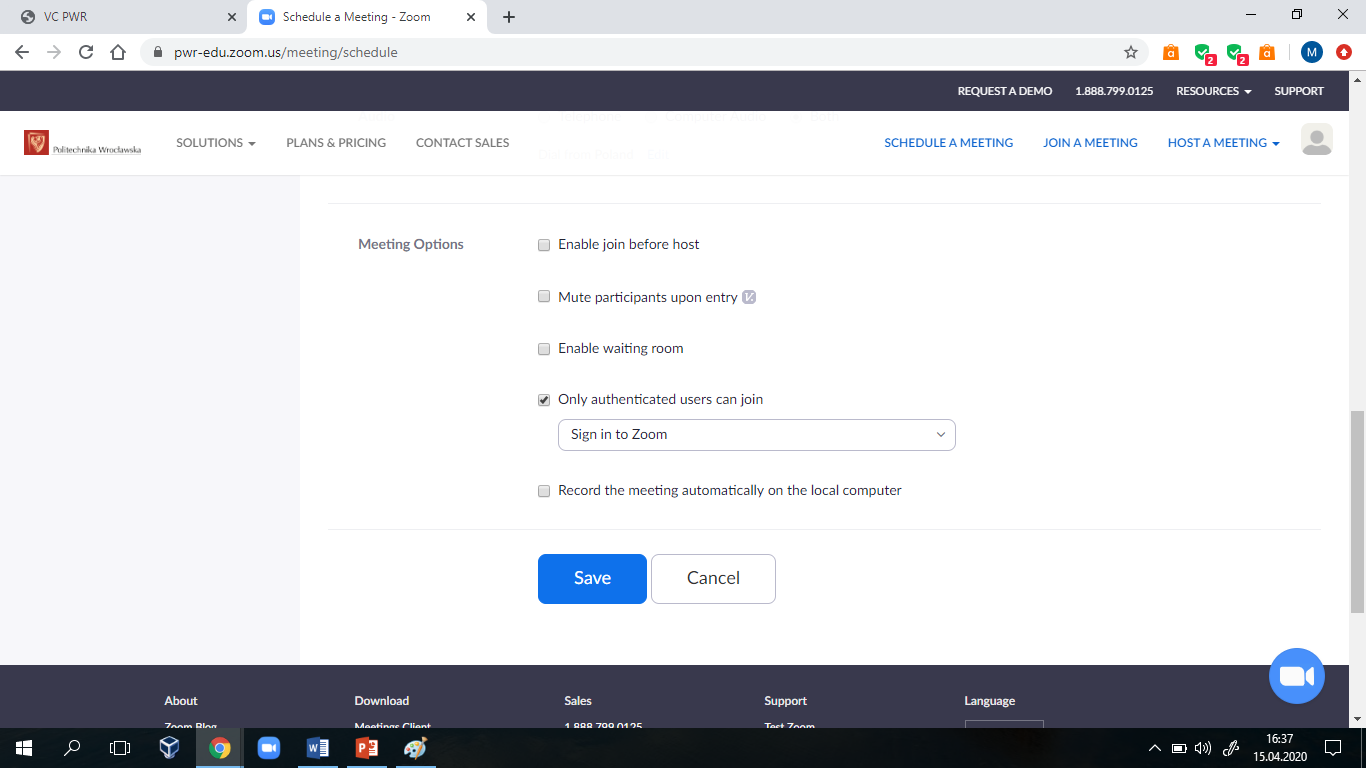 4. Rozpoczęcie wideokonferenji- wysłać studentom link do spotkania i wybrać start this meeting
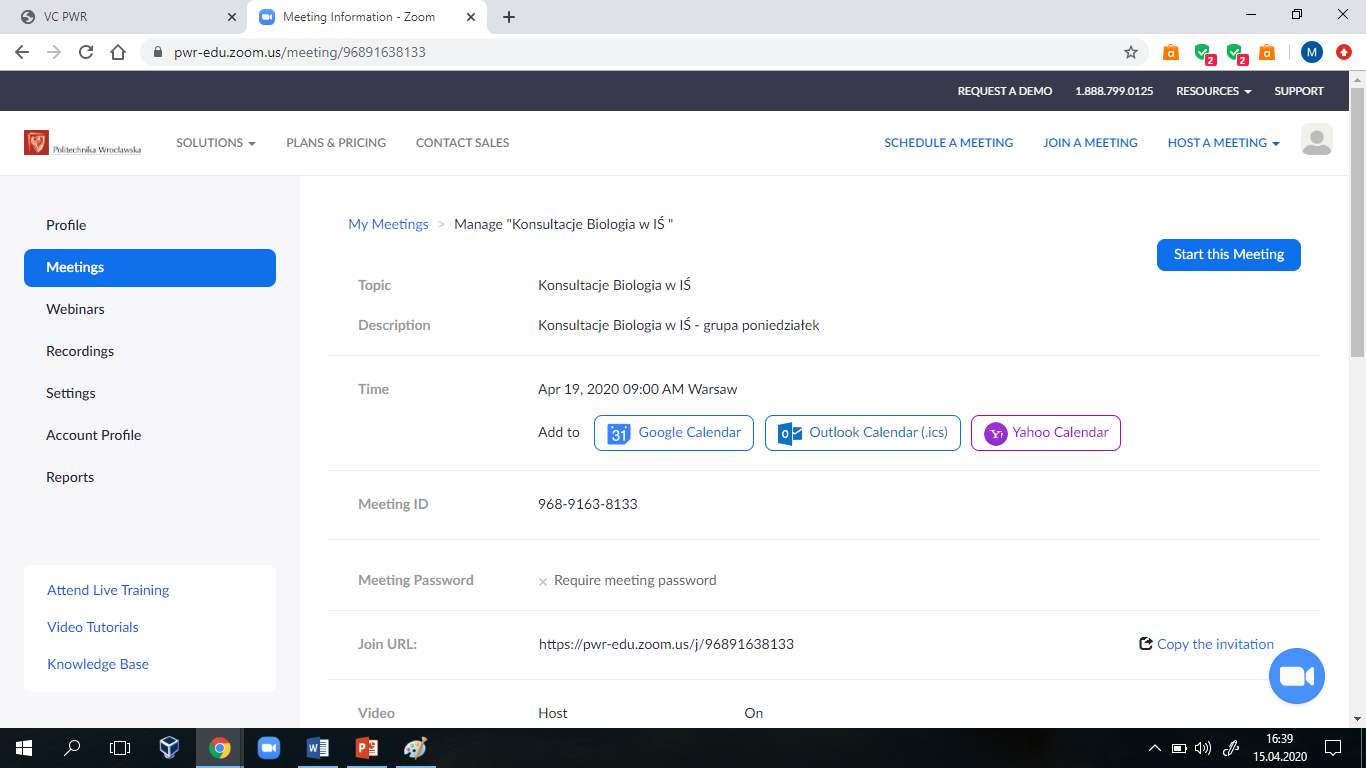 Trzeba wysłać linka dla 
studentów